AI 10 MINUTI
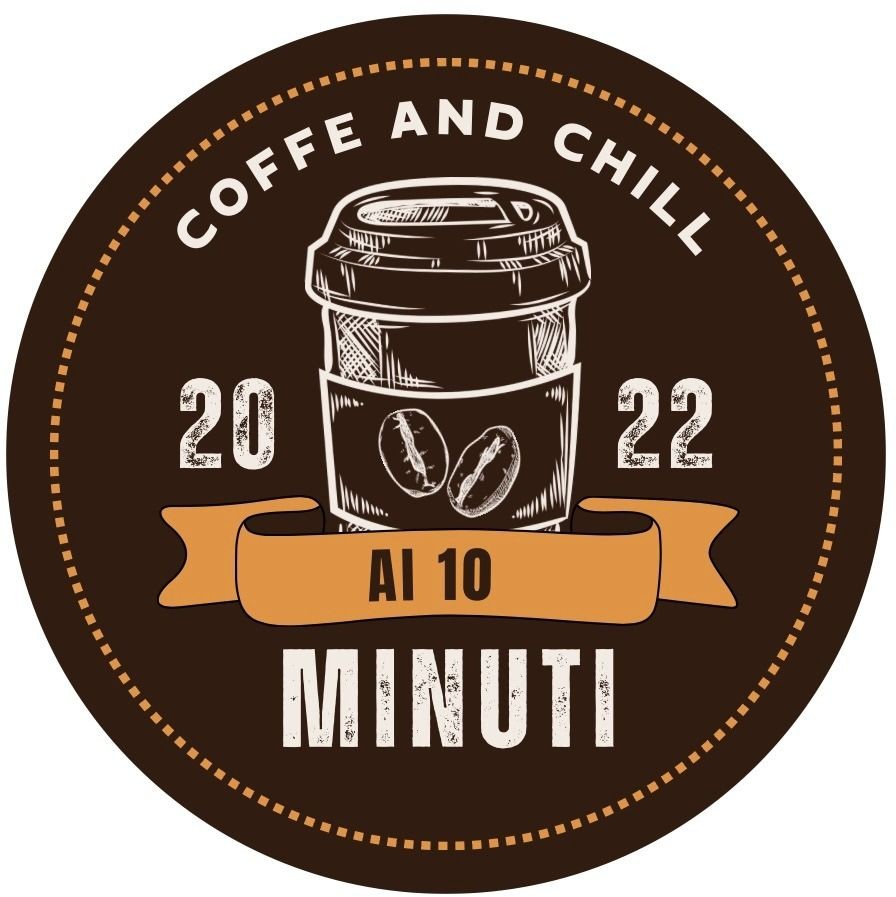 AI 10 MINUTI, catena di caffetterie negli istituti scolastici del Piemonte.
COS’E’ “AI 10 MINUTI”?
“AI 10 MINUTI” è una catena di caffetteíie specializzata negli istituti scolastici, fondata da  Alessio e Gabriele nel 2022.
Ha sede a Torino e si contano 100 dipendenti in 10 scuole secondaiie di piimo giado e in 5
scuole secondarie di secondo giado.
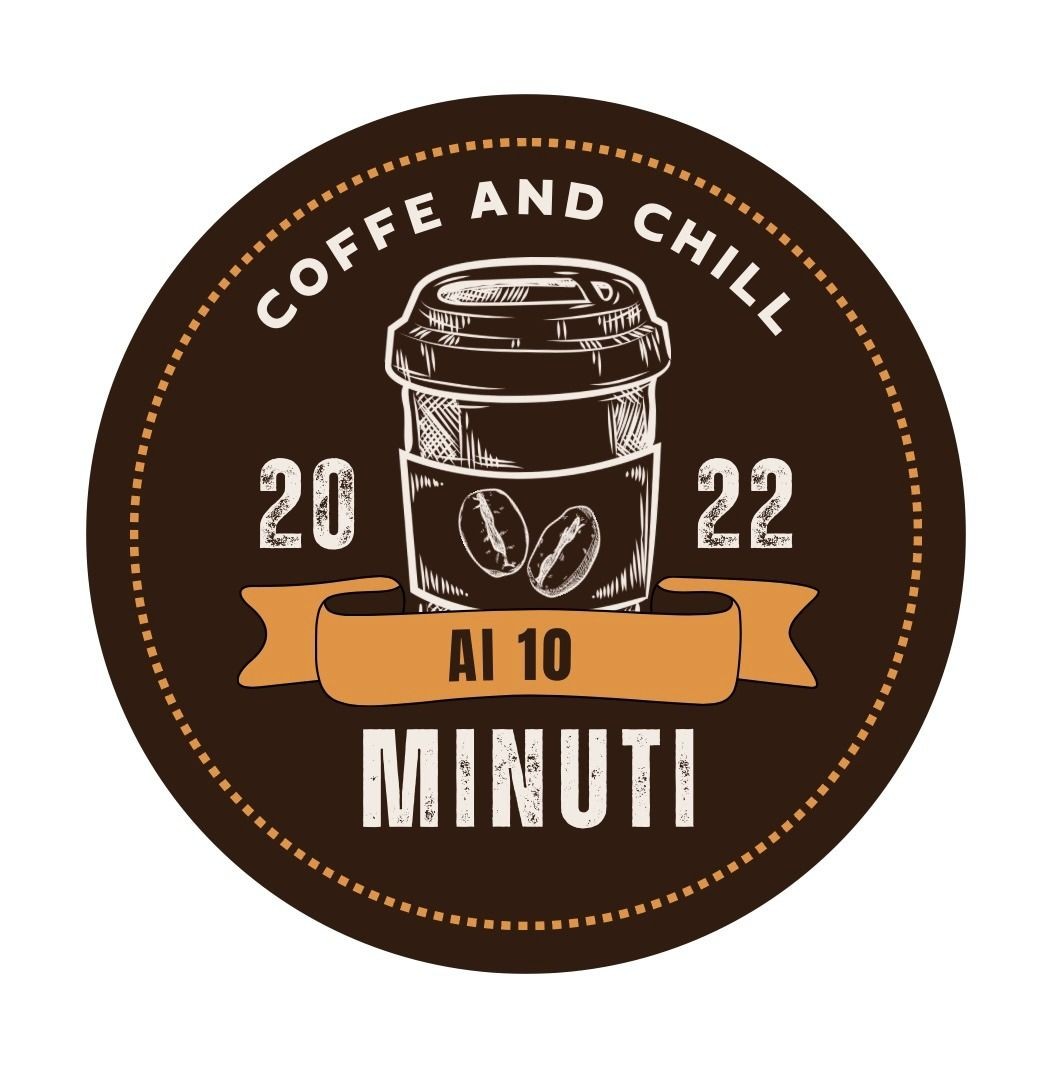 COSA FA “AI 10 MINUTI”?
“AI 10 MINUTI” ha l'obiettivo di rendere più
le
salutari, convenienti,particolari ed esclusivi
merende e le colazioni degli studenti che a causa degli orari della scuola non hanno  tempo di mangiare a casa.
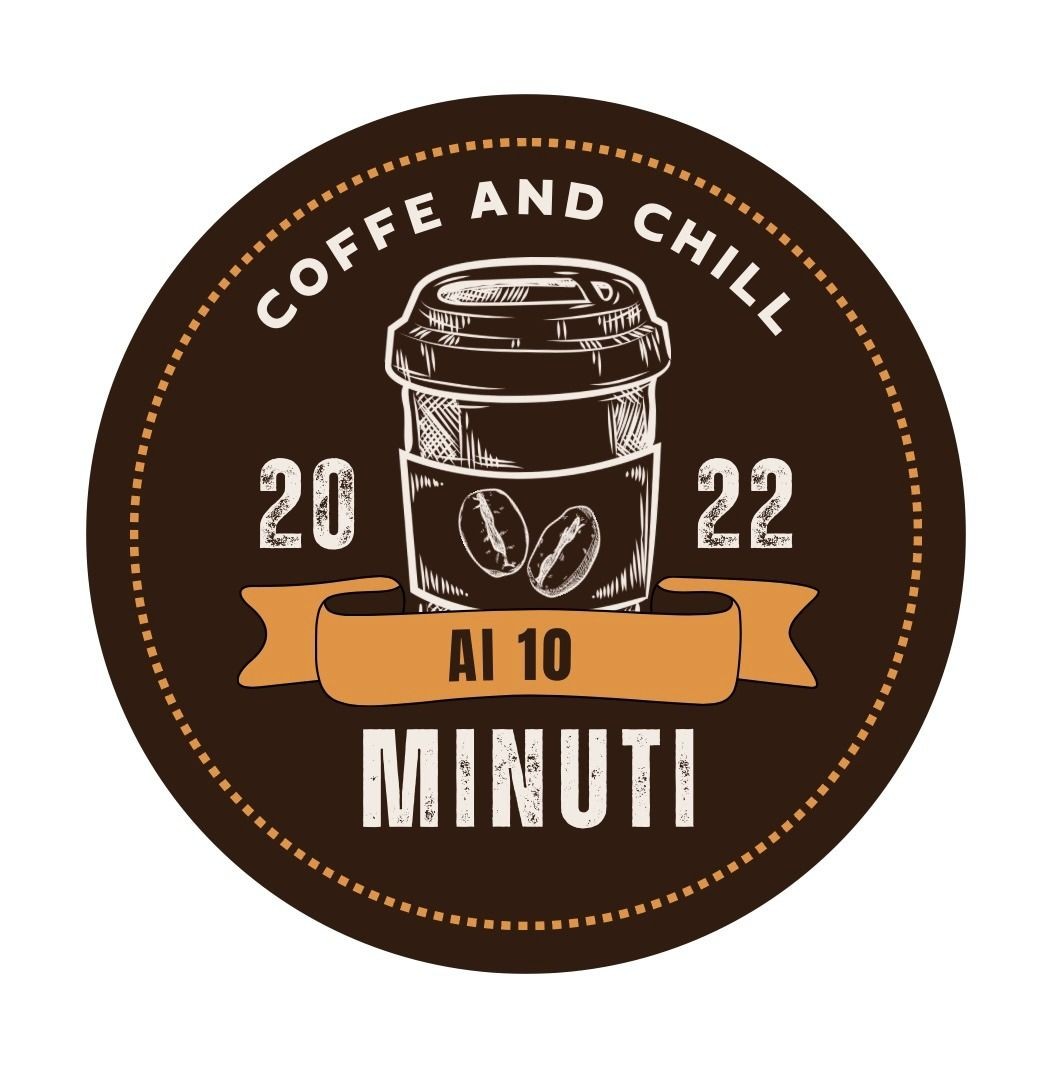 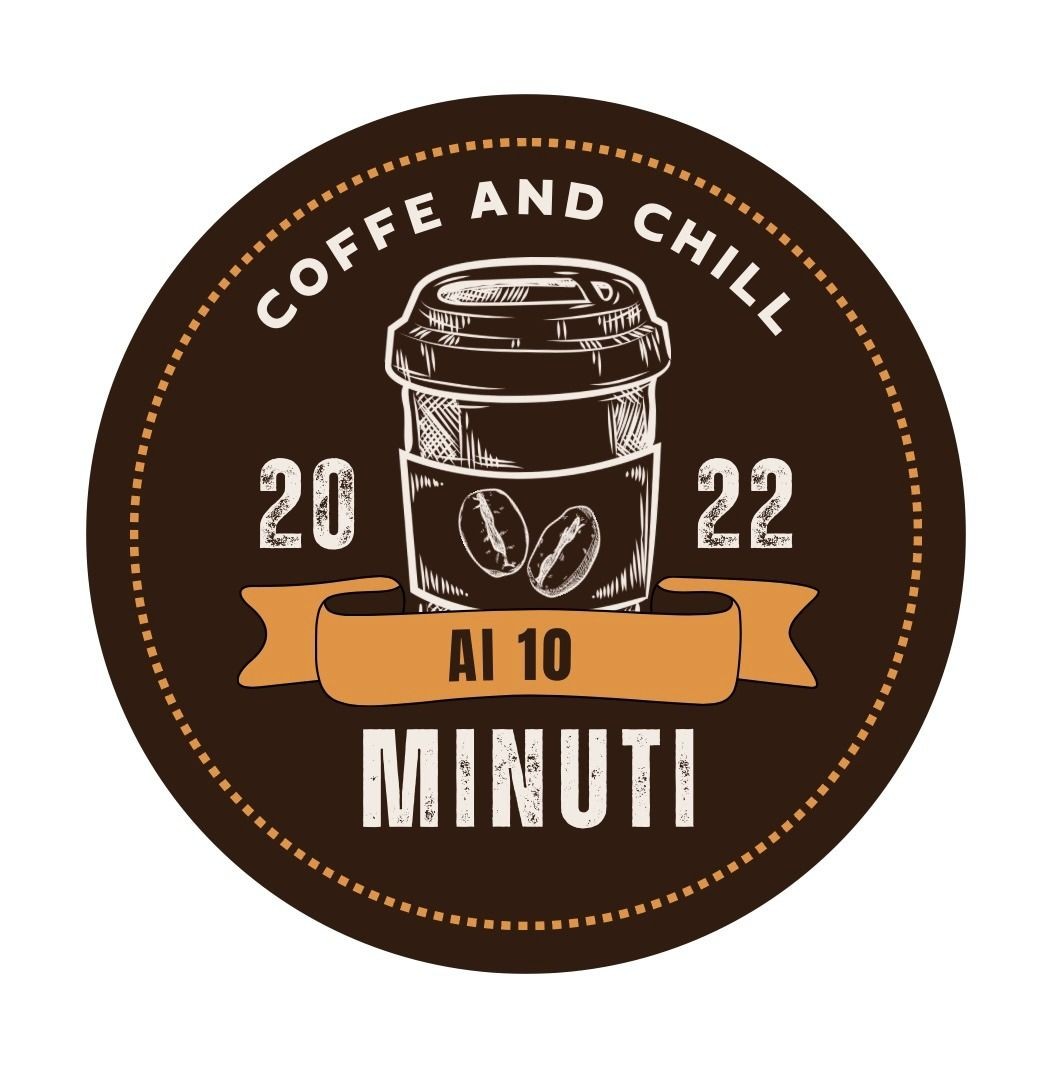 PERCHE’ DOVRESTI PROVARE “AI 10 MINUTI”?
Se sei uno studente e nella tua scuola c’è uno dei nostri bai
ecco
dovresti provarlo…
perché
>Abbigliamento  esclusivo da poter  utilizzare durante  la settimana…
>Cibo più sano e al  prezzo giusto…
>Bar con  strutture comode  e moderne  all’interno  dell’istituto.
>Varietà  nella scelta  dei prodotti…
>No utilizzo di  plastica
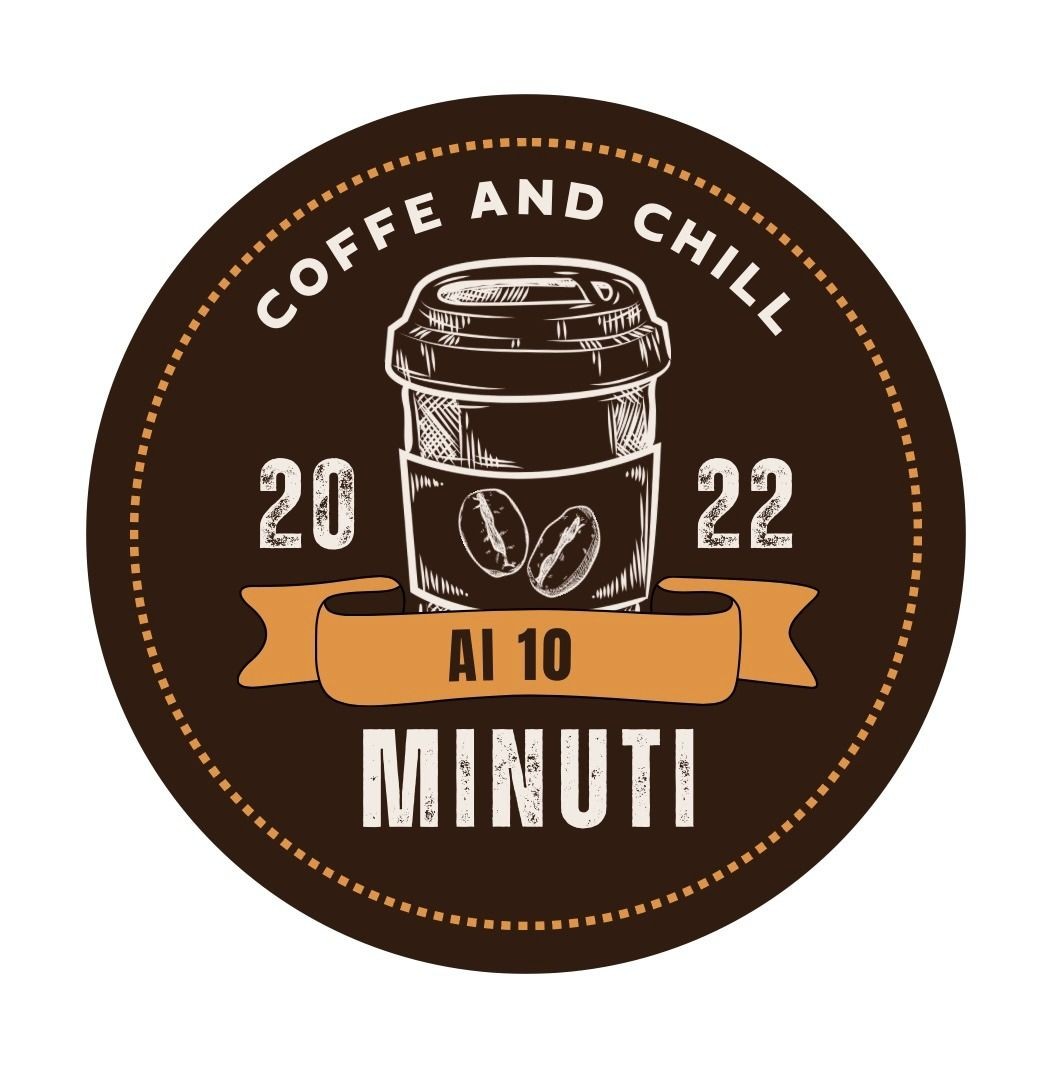 >VARIETA’ NELLA SCELTA DEI PRODOTTI…
Disponiamo di una
per soddisfare il vostro
grande quantità di prodotti
appetito e gusti di ogni tipo
Queste sono solo alcune delle cose che potete trovare:
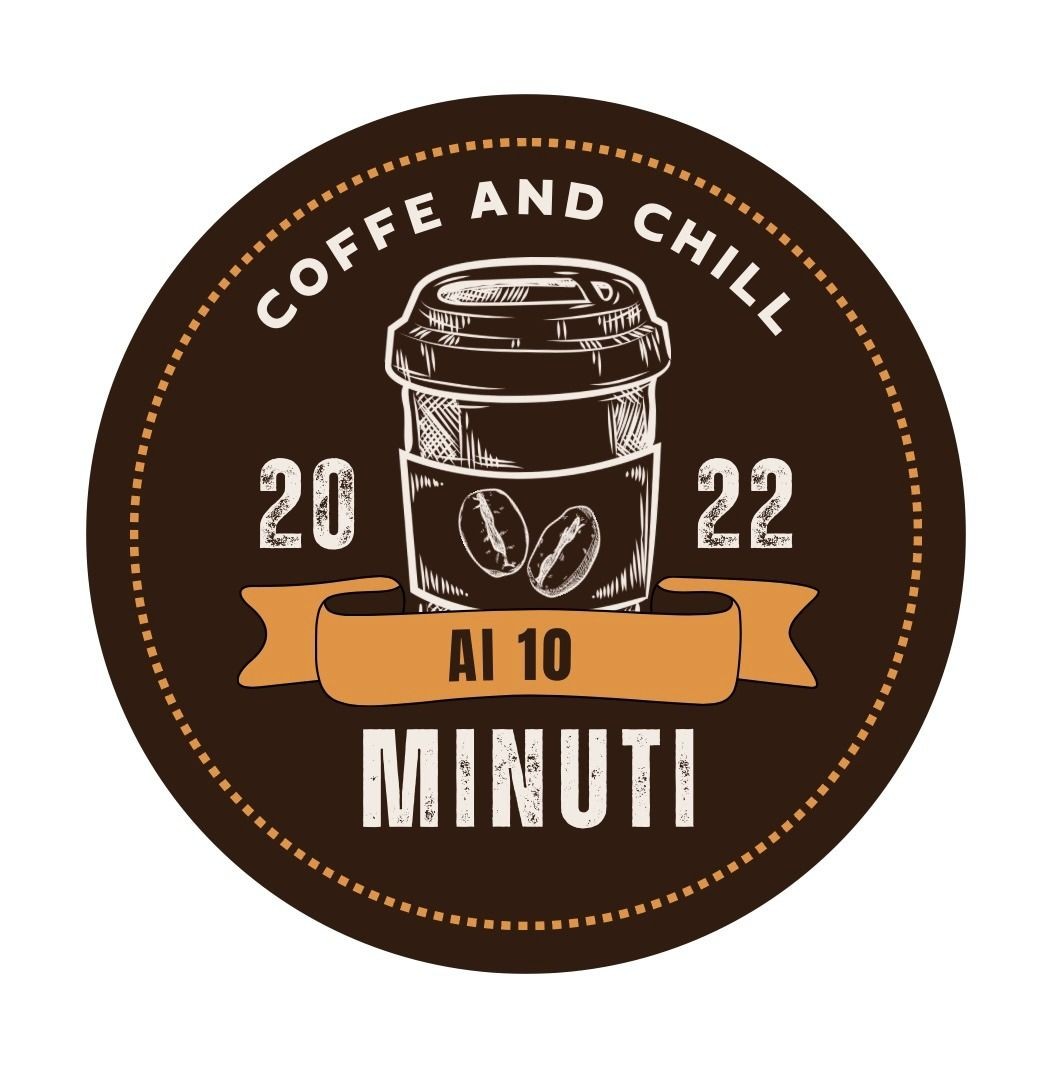 >CIBO PIU’ SANO E AL PREZZO GIUSTO…
Come avete potuto vedere	a base di frutta,
disponiamo di píodotti sani
e con i	permetteremo agli studenti di poter mangiare bene
píezzi
giusti
tutte le mattine.
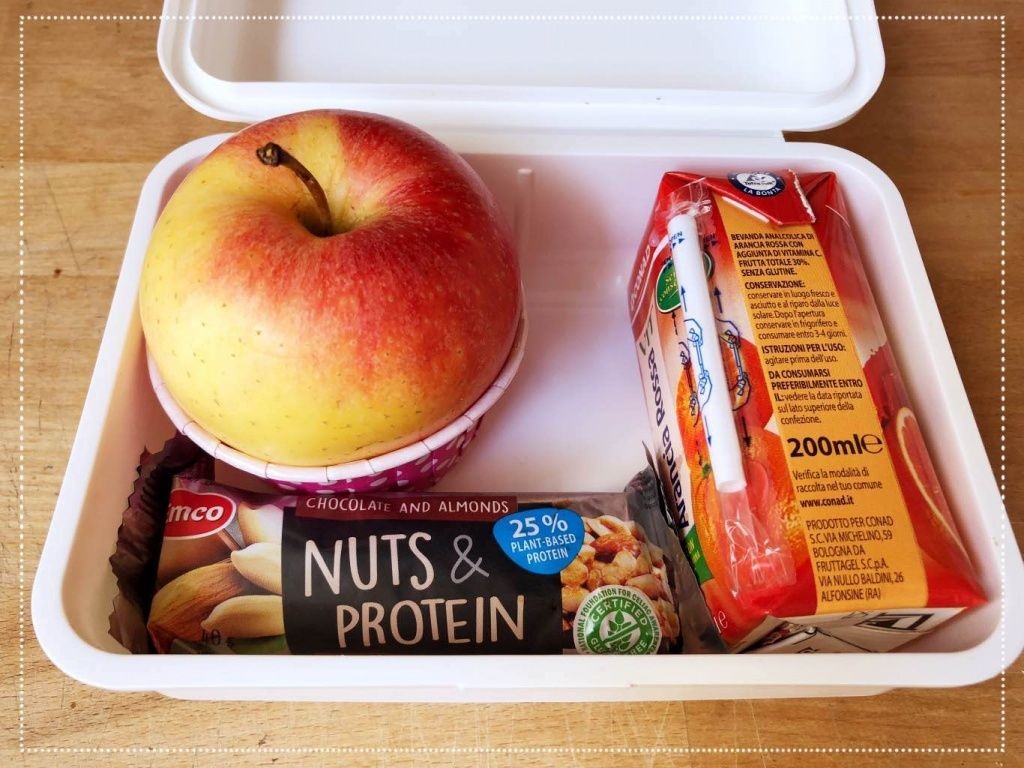 con lo scopo di insegnaie ai iagazzi la
cultura della sana
che di questi tempi sta venendo meno…
alimentazione
con la speranza di vedere sempre più ragazzi mangiare magari un
frutto per merenda al posto magari di un dolce o
qualsiasi alimento
non sano.
>STRUTTURE COMODE E MODERNE
I nostri bar disporranno di
posti a sedere
che e permetteranno agli studenti di  trascorrere il breve tempo che hanno a  disposizione durante gli intervalli.
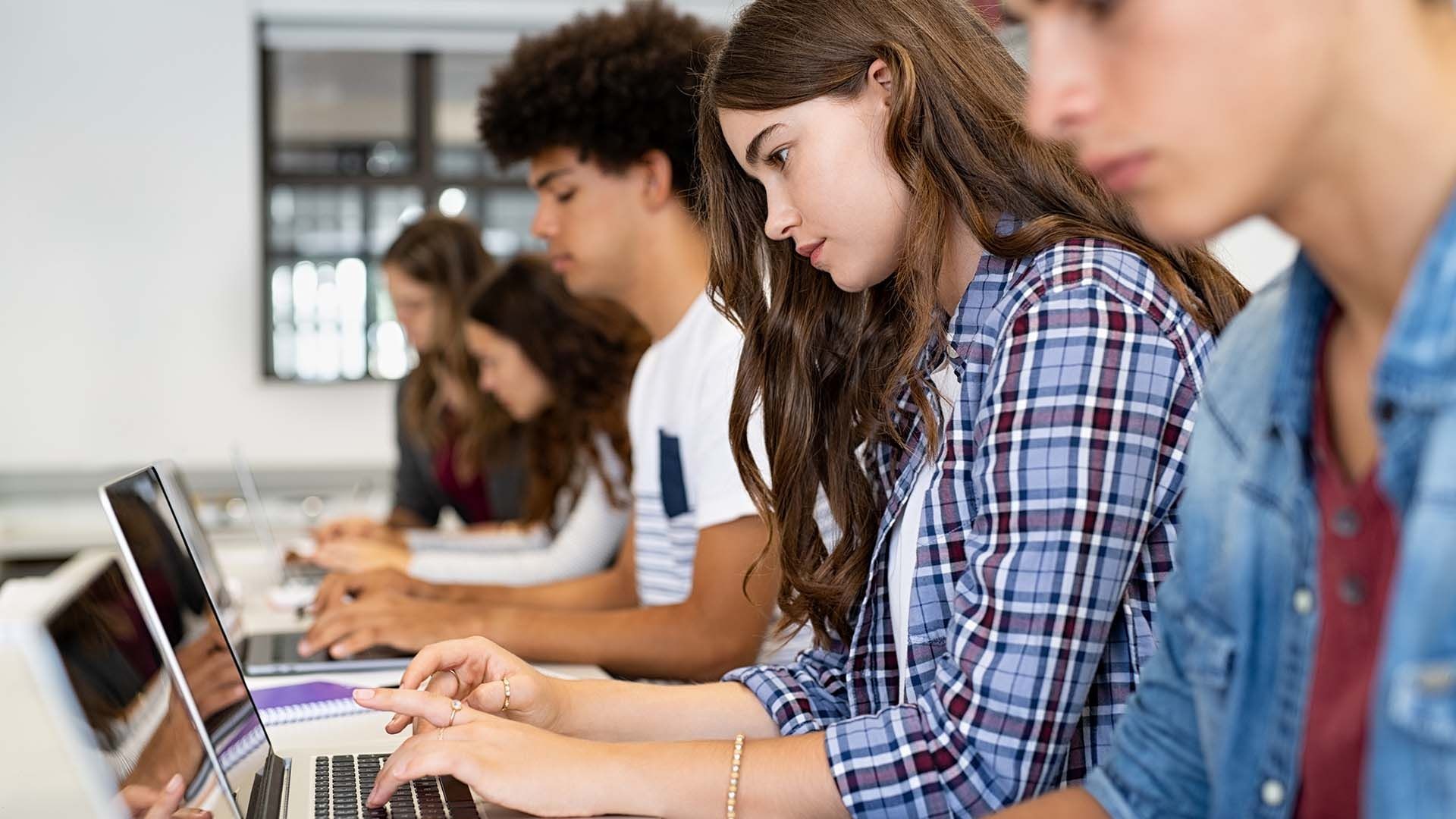 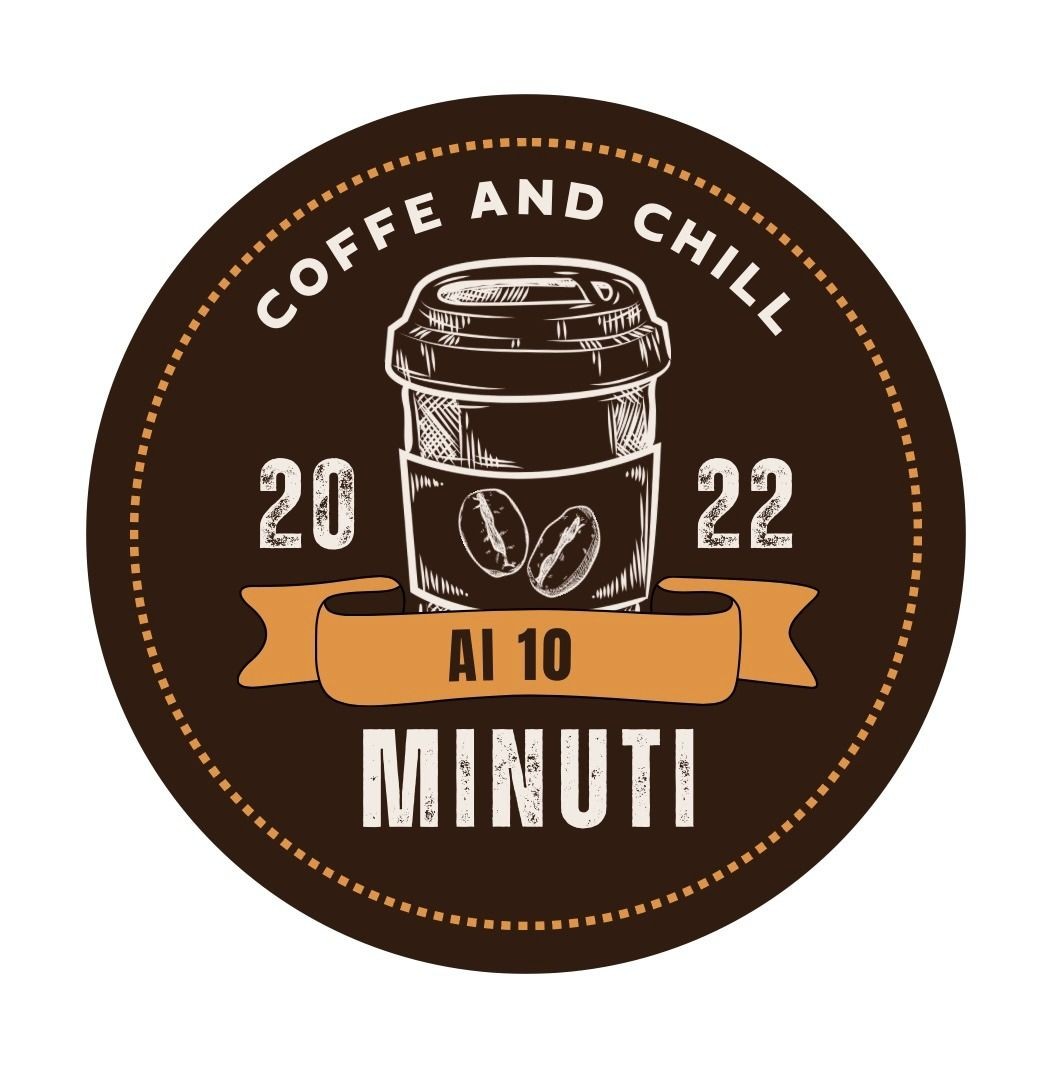 >ABBIGLIAMENTO E SOSTENIBILITA’
Sui siti delle scuole saranno presenti capi del nostro abbigliamento che hanno la  particolarità di essere prodotti con tessuti riciclati, e saranno capi da collezione tutti  diversi in base all’istituto scolastico di appartenenza.


Inoltre sempre per proteggere l’ambiente non verrà prodotta plastica.
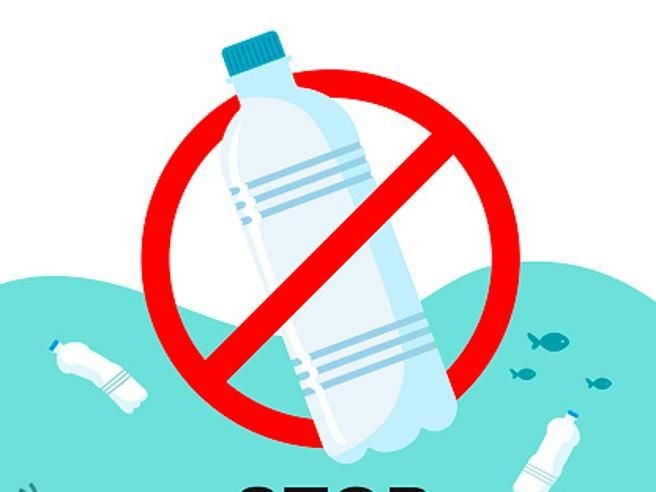 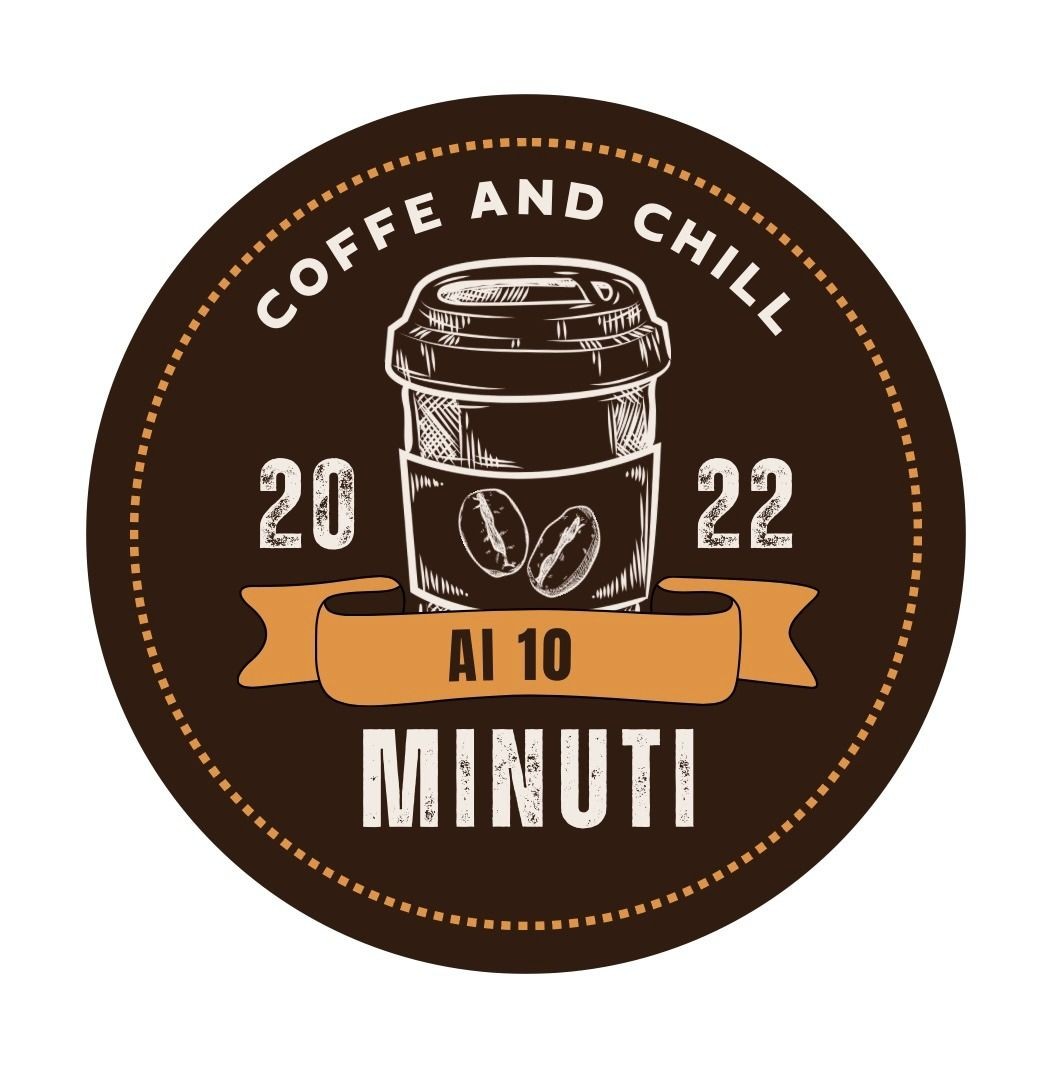 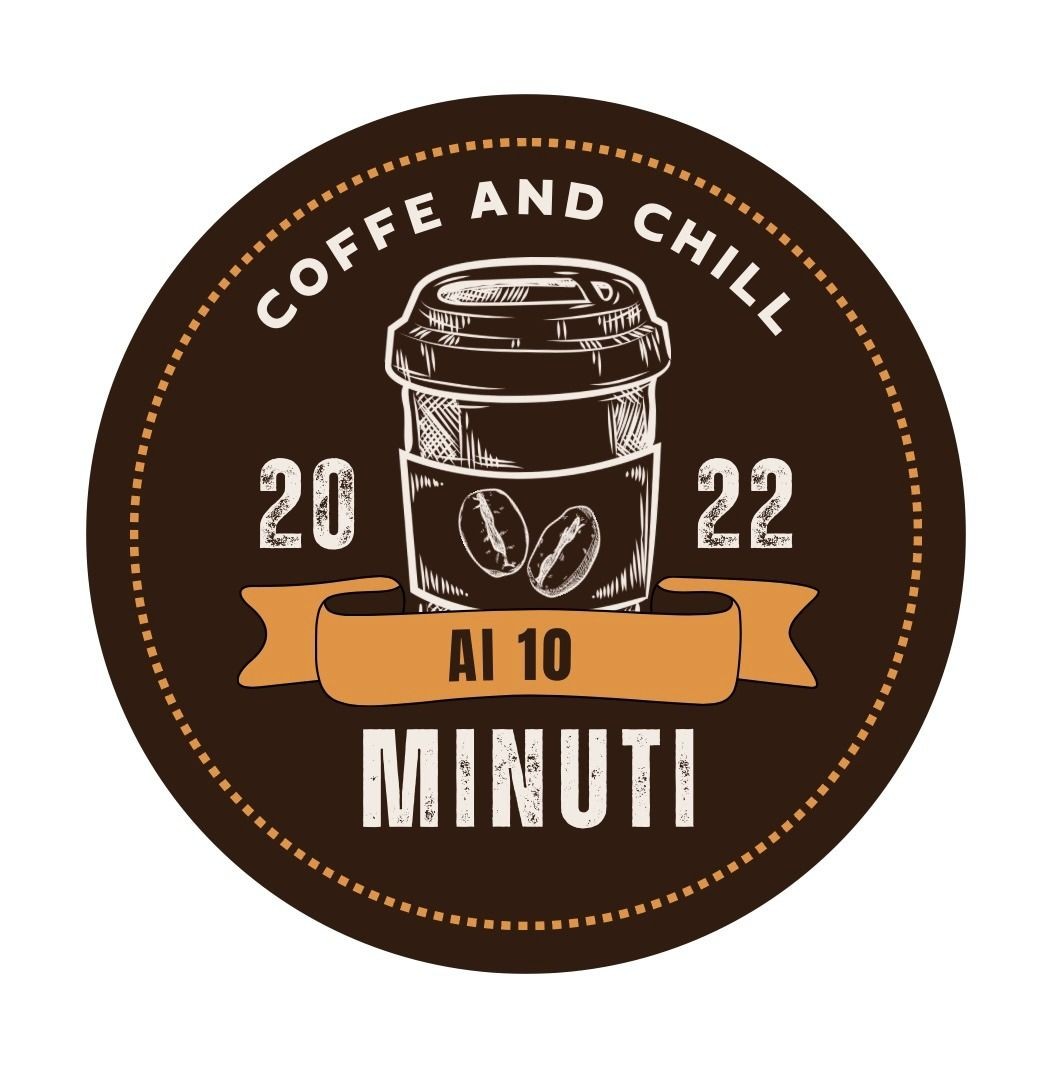 PERCHE’ “AI 10 MINUTI” E’ UN’IMPRESA VINCENTE
-Le scuole, garantiranno
all’attività, che
sempre nuovi clienti
soddisfa un bisogno primario
(mangiare e bere).
E che non avrà problemi in futuro dato che rimane un’
e senza alcun
attività sostenibile
impatto
e con
.
ambientale
poca concorrenza
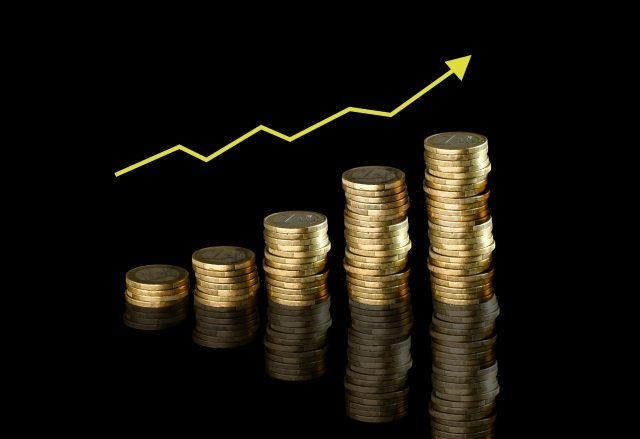 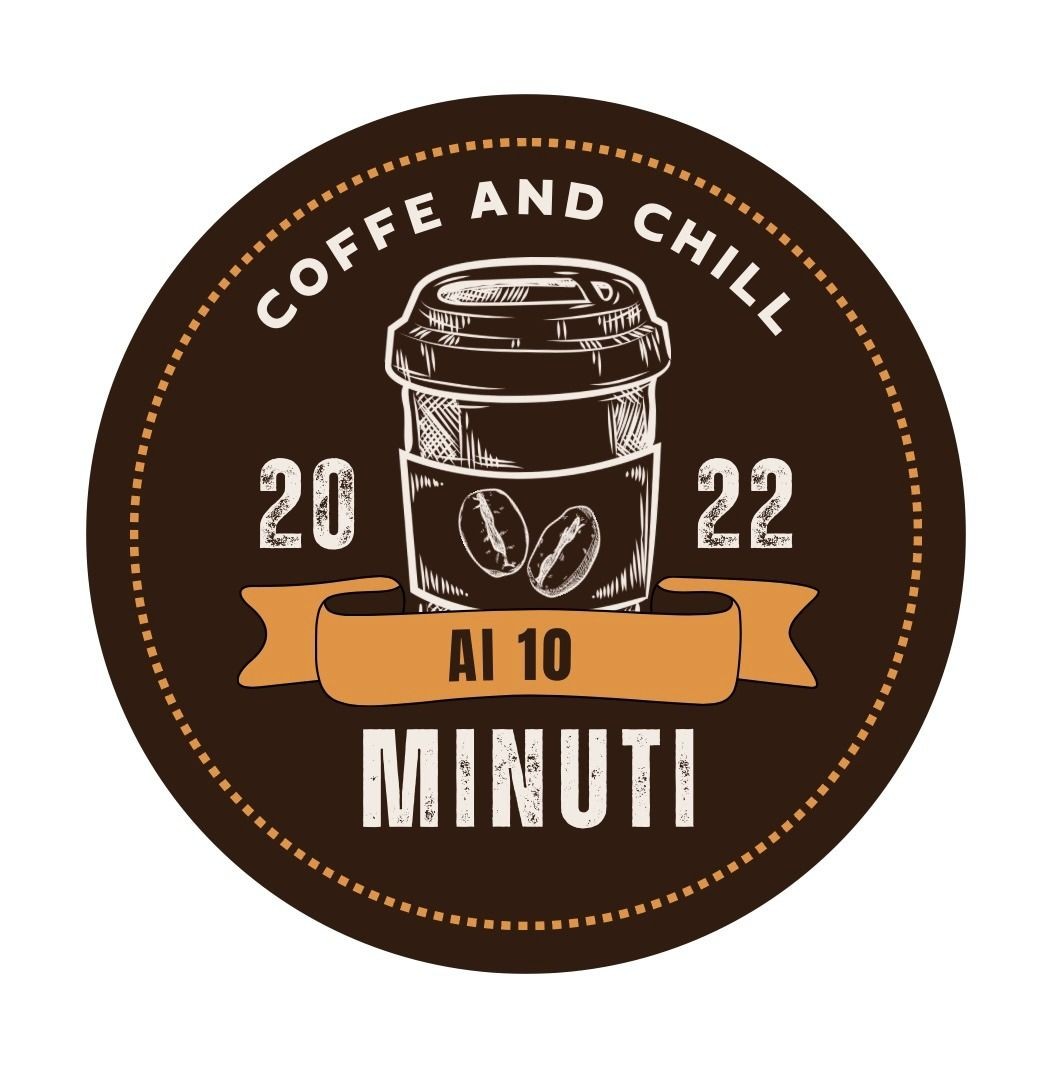 STUDENTE SI USTIONA CON IL CAFFE’ BOLLENTE!  AI 10 MINUTI CONDANNATO A PAGARE 85MILA EURO…
È proprio sulla base di questo fondamentale presupposto che la  corte di Torino ha stabilito l’entità del (maxi) risarcimento di  ottantacinque mila bigliettoni per "la sofferenza, il danno fisico,  la deformità che ne è derivata e la perdita della capacità di  godersi la vita".
Ottantacinquemila euro. Ammonta a tanto il risarcimento che  “AI 10 MINUTI” dovrà pagare a una sfortunata studentessa  danneggiata permanentemente da una fuoriuscita di caffè  bollente. A decidere la sanzione è stata la corte del tribunale di  Torino, Italia, a cui la malcapitata avventrice, tale Giovanna  Mogavero, si era rivolta dopo che lo sciagurato incidente le  aveva provocato ustioni di primo e secondo grado e varie  cicatrici destinate a non scomparire.
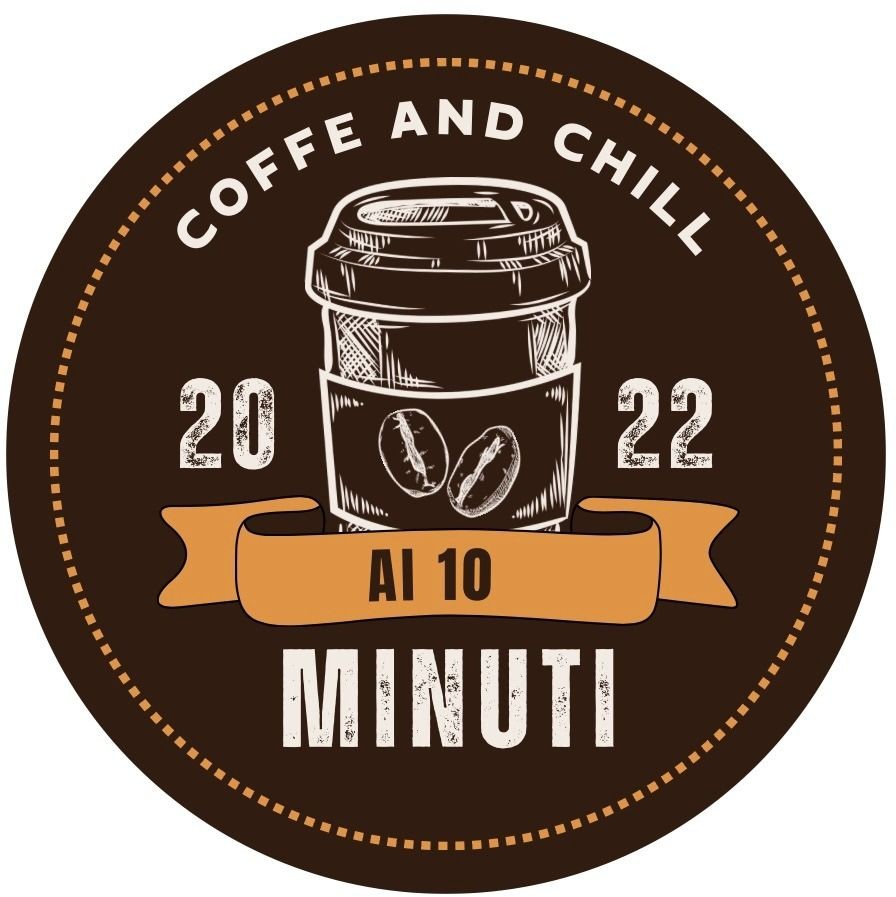 Riguardo alla disavventura, AI 10 MINUTI, catena italiana tra  le più note in Piemonte nel settore della caffetteria, ha sempre  cercato di dimostrare la propria innocenza, sottolineando  come, al momento dell’incidente, il bicchiere fosse in mano alla  Mogavero, una giustificazione non accolta dal tribunale,  secondo cui la responsabilità dell’azienda italiana  limitatamente all’infortunio occorso alla ragazza è pari  all’ottanta percento.
DANNI DIRETTI ALL’IMPRESA
●
dell’attività. Nel primo periodo dopo l’accaduto alcuni studenti
Danni all’immagine
eviteranno di mangiare “AI 10 MINUTI”.
Si abbasserà la
da parte degli studenti.
richiesta di caffé
DANNI INDIRETTI
Possibilità che si crei una cattiva reputazione, data dai pregiudizi e dai passaparola della gente…
ASSICURAZIONE RCT/O
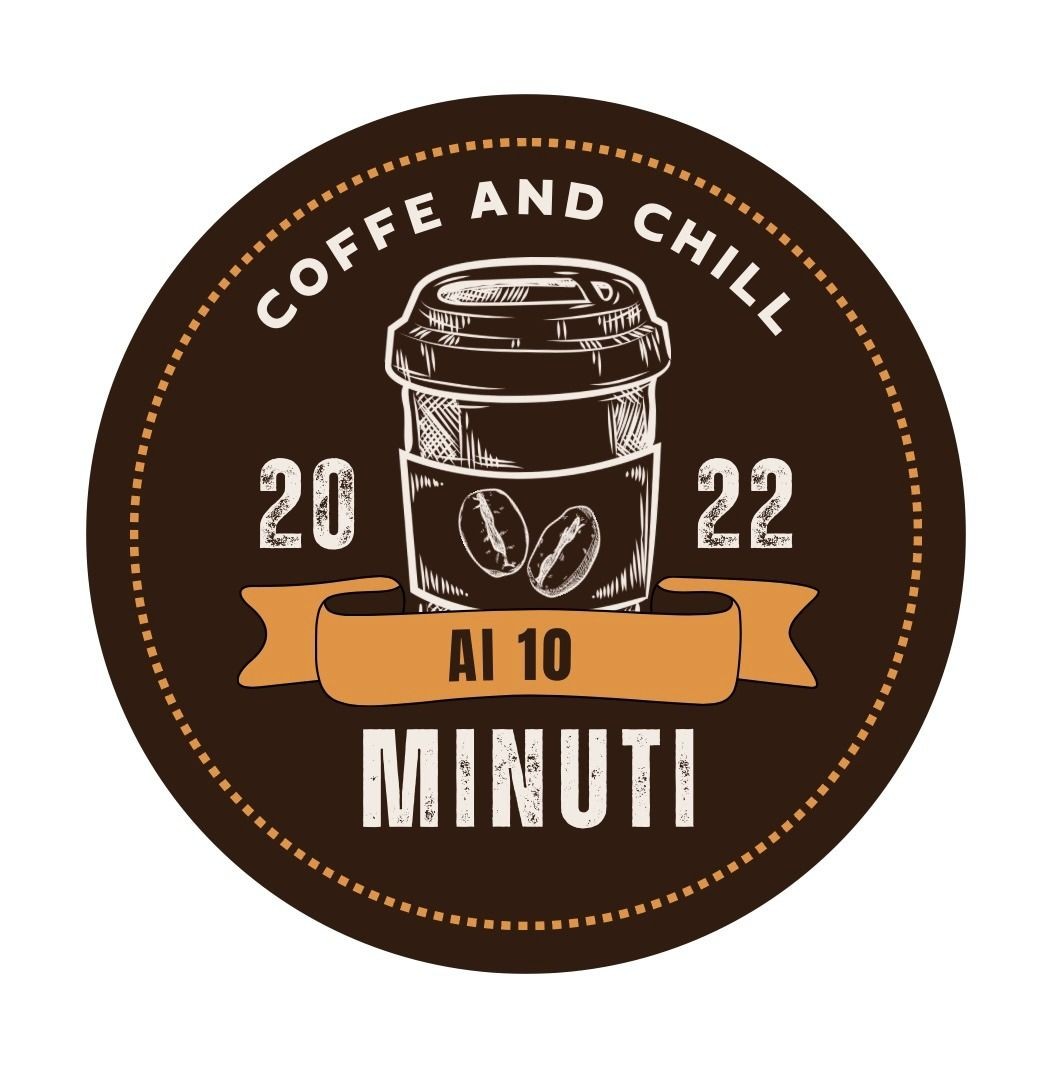 La Polizza di Responsabilità Civile verso Terzi ed Operai prestatori di lavoro (RCT-RCO) è un contratto
assicurativo che	, come civilmente responsabile ai
copre l'Assicurato di quanto egli sia tenuto a pagare
sensi di legge, a titolo di risarcimento
.
di danni involontariamente causati a terzi
Ciò copre dal punto di vista economico “AI 10 MINUTI”.
AUMENTO DELLA SICUREZZA DEI CLIENTI
Da questo momento sarà	nostri
ricordare ai clienti di muoversi
dovere dei
dipendenti
piano quando hanno i nostri prodotti in mano per evitare di infortunarsi.
E verranno disposti cartelli in tutto l’istituto, con su scritto una
guida di
da seguire quando mangiano in giro per la scuola.
comportamento
Per
il danno riduciamo il
di alcuni articoli.
ridurre
prezzo
i rischi puri, più rischiosi per questa attività sono: la cattiva gestione del personale, scelte  strategiche sbagliate e scarsa cura delle attrezzature.
i rischi imprenditoriali, i danni di responsabilità civile.
AI 10 MINUTI
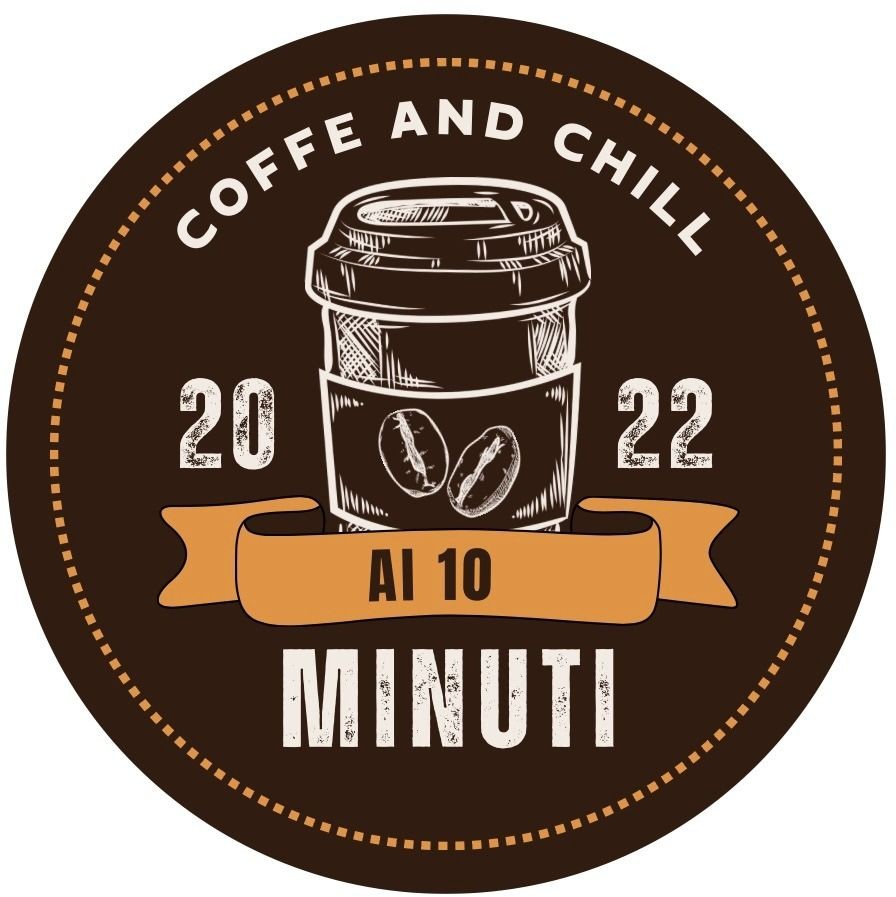